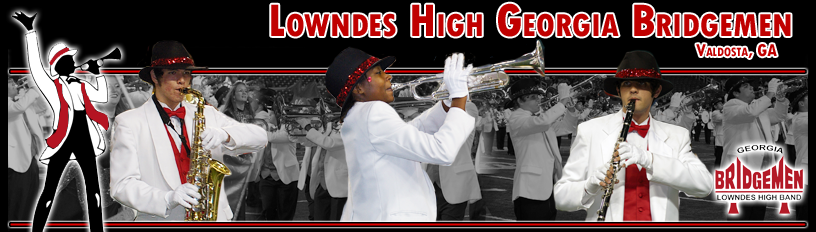 LHS Band Booster MeetingMonday, March 22nd, 2021
1
Agenda
Welcome
Director’s Comments 
Secretary’s Report
Approval of Minutes from previous meeting
Treasurer’s Report
Committee Chair Reports/Announcements
Next Band Booster Meeting
2
Winter Guard, Indoor and Concert Band Updates
Winter Guard (Varsity and Junior Varsity)


Indoor Percussion


Spring Concert Bands
3
IMPORTANT SPRING DATES
Friday, March 26th-28th- WG and IP FFCC Championships, Daytona
Monday, April 5th- 9th- Spring Break
Monday, April 26th- Spring Concert A- 7:00 pm
Tuesday, April 27th- Spring Concert B- 7:00 pm
4
Secretary’s Report-Approval of Previous Meeting Minutes
5
OUTDOOR RAFFLE and GOLF TOURNAMENT
Birdies for Bridgemen Golf Tournament   (Brochures and date going out soon)
6
2021 FOOTBALL PROGRAM AD SALES
A GREAT way to raise money for your student's account

(7) Home Games for 2021 and possibly (8). Big home games are Valdosta and Colquitt with another major announcement possibly coming

20% of all Ad sales goes to your student’s account (excludes Senior  Ads)
7
BUS DRIVERS NEEDED
The Bridgemen NEED YOU! Although our need for drivers is a few months off, please don’t delay in getting your CDL to be ready for the fall marching season! 
Please contact Chris Buescher at   229-292-2028 to get the process started.
8
2021 Booster Officer’s
President- Chris Buescher

Vice-President- Michael Spence

Secretary- Suzanne Tanner

Treasurer- Kevin Hiers

Member-at-Large- Jocelyn Norman
9
Treasurer’s Report
10
2021 COMMITTEES
Chaperones- Jocelyn Norman
Football Programs – Casey Thompson
Nurses – Mandy Anderson
Bus Drivers – Chris Buescher
Prop & Pit – Michael Spence
Uniforms – Tamara Oglesby
Water – Rhonda Waldroup
11
Questions
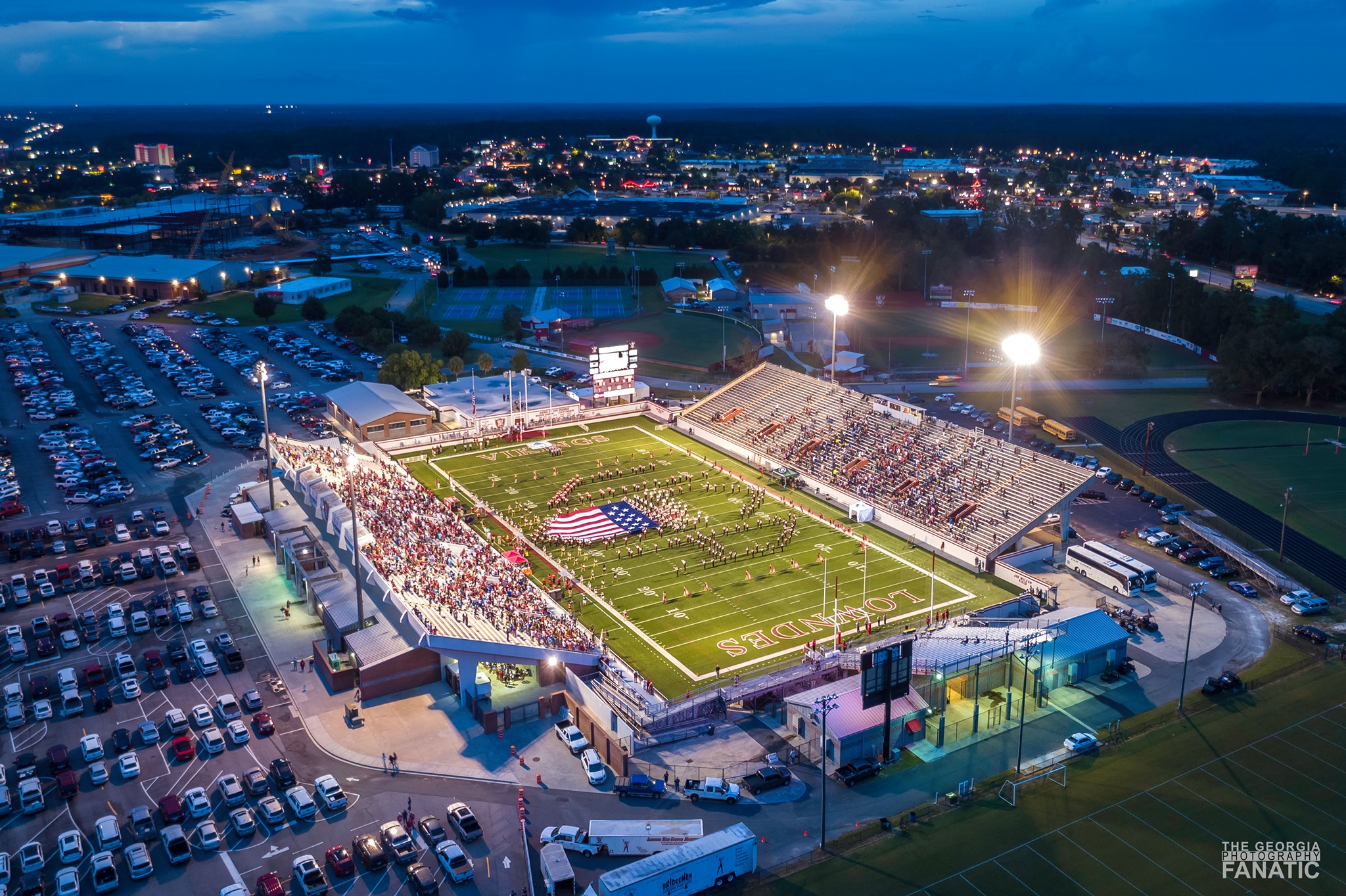 12
Next Booster MeetingMonday, April 26th @ 6:00 PMLHS Band Room (prior to Concert Event)
13